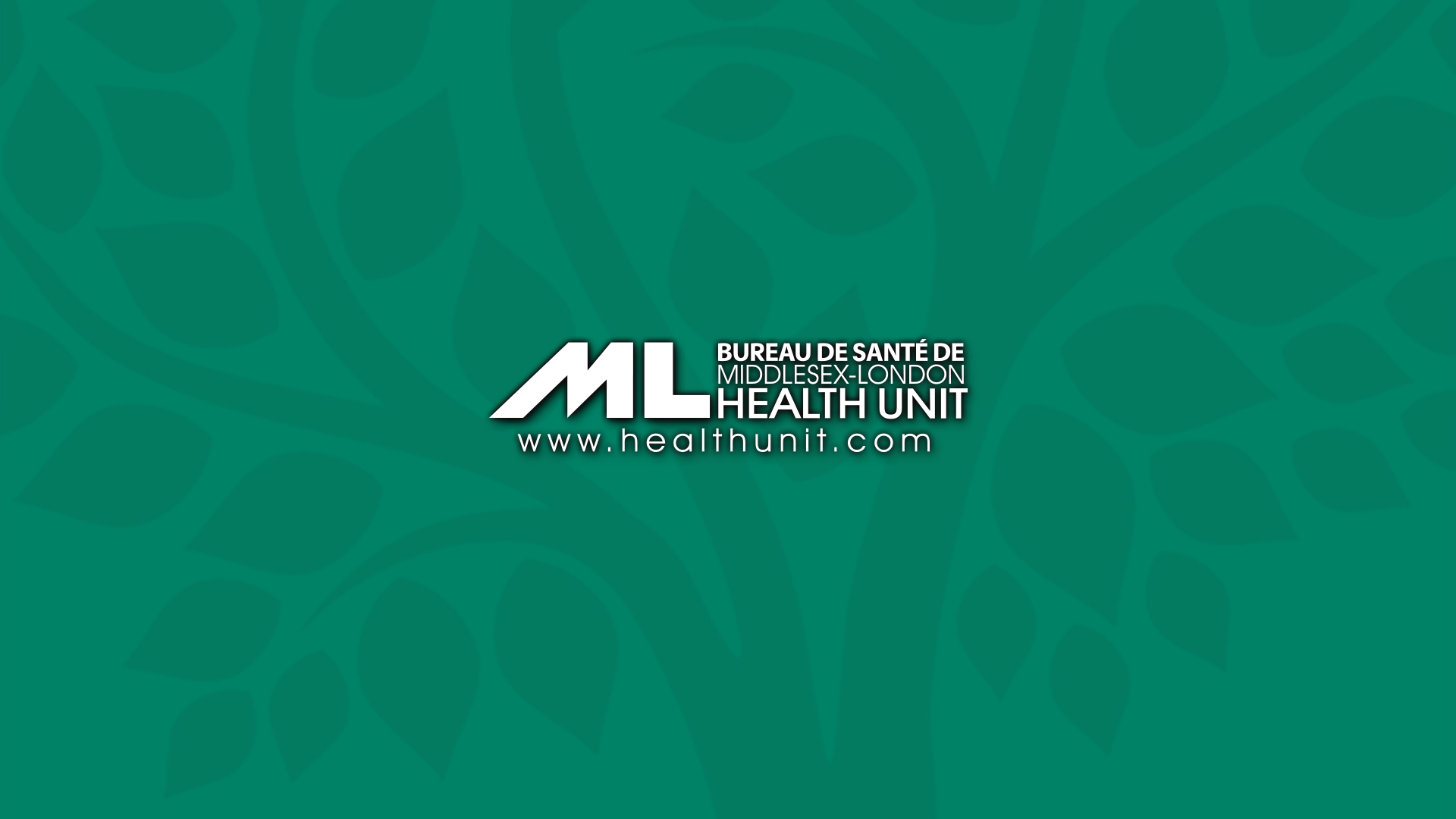 Teen Mating Game 
Situation Cards
Created by: School Health Team
Updated: July 2022
Your partner and their family are very rich
Your partner has annoying habits- like biting their nails
Your partner and their family are very rich
Your partner tells you they are bi-sexual
The person cheated on you (makes out with someone else)
Your partner cheats 
on you (has sex with someone else)
Your partner is diagnosed with a 
life-long illness
Your partner never spends money on you, you always spend money
 on them
Your partner is diagnosed with Depression 
or Anxiety
Your partner got a 
new job or school opportunity and has 
to move far away
Your partner has 
a criminal record
Your partner has 
a fetish you 
don’t share
Your partner 
has an STI
Your partner has 
a genetic disease 
that would pass 
onto their children
Your partner doesn’t like your parents /friends
Your partners family/ friends don’t like you
Your partner regularly looks 
at porn
Your partner is constantly spilling the tea and involved 
in all the drama
You find out they 
are a ‘morning’ 
person and like to 
be up by 6 a.m. everyday
Your partner has 
a child from 
a previous relationship
Your partner 
uses cannabis regularly
Your partner drinks every 
weekend with 
their friends
You and your partner argue constantly about 
the little things
Your partner’s 
family is poor
You and your 
partner decide 
to go on a break
When you break up, your partner posts nasty things about 
you on Snapchat or Instagram
Your partner plays competitive 
sports and can only see you one day a week
Your partner told you 
they were staying in for 
the night and couldn’t 
hang out. You then see 
them in snaps/insta 
stories at a party
Your best friend tells 
you they saw your 
partner making out with someone, but your partner denies it
Your partner doesn’t want you to hang 
out with your friends
Your partner is addicted to their phone or video 
games
Your partner hooked up with your friends before you started dating and didn’t 
tell you